Thứ sáu ngày 2 tháng 12 năm 2024
Toán:
Tiết 63: Luyện tập chung (Tiết 2)
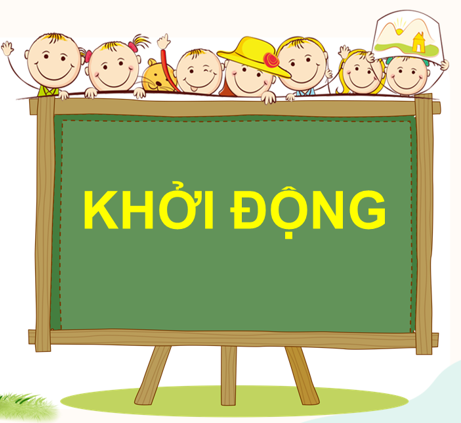 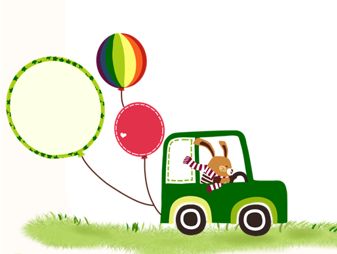 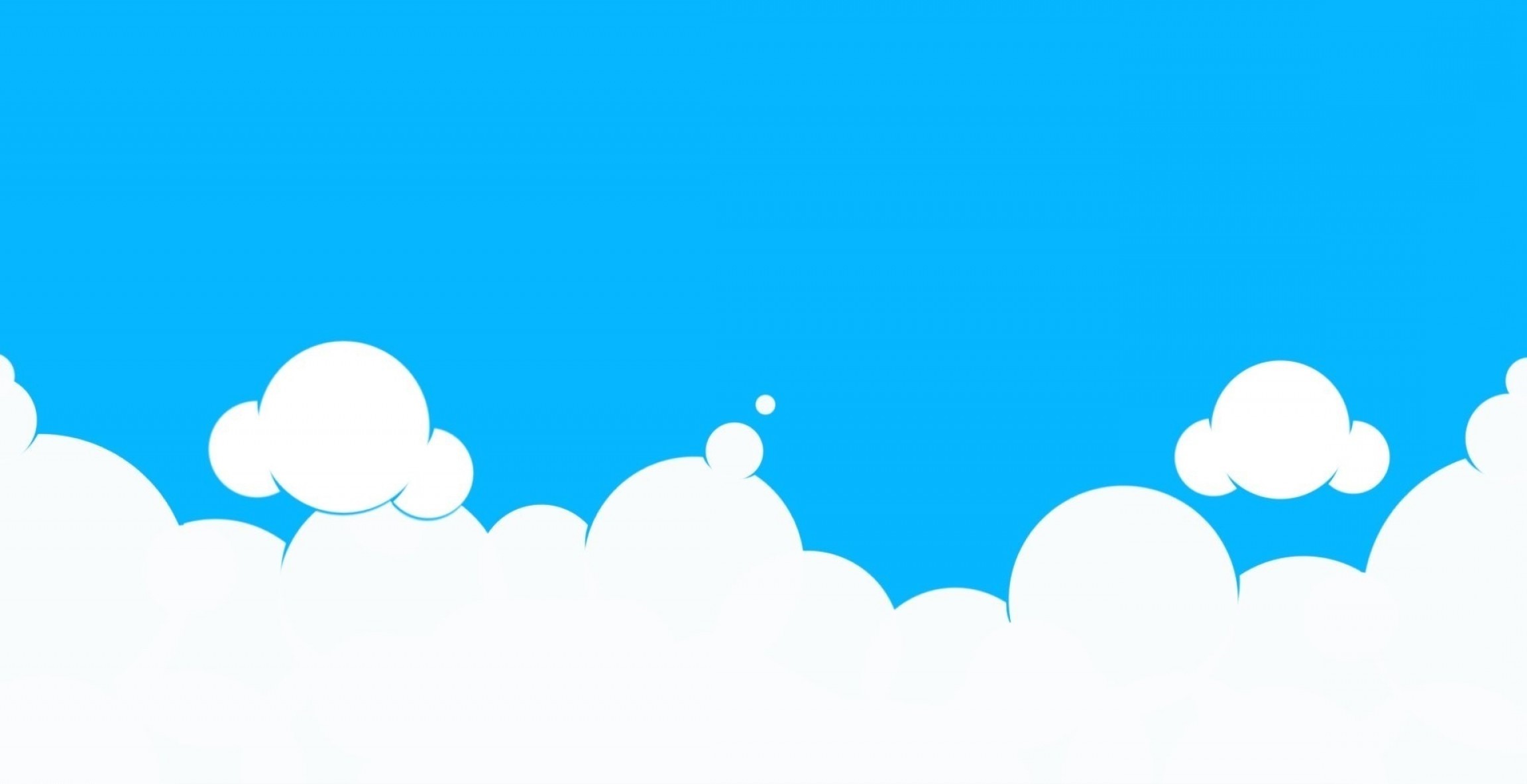 việc
non
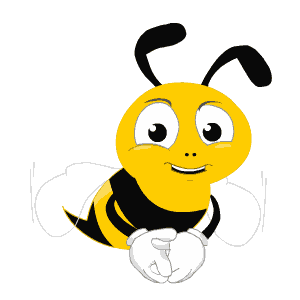 học
Ong
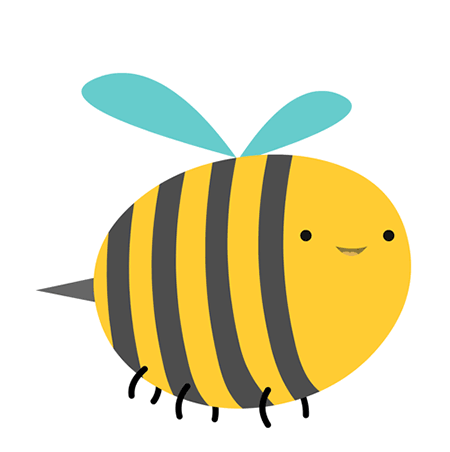 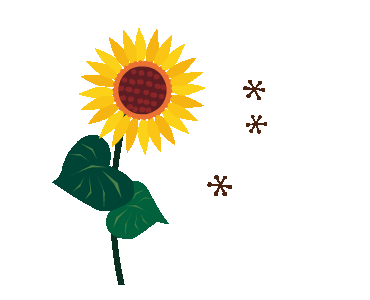 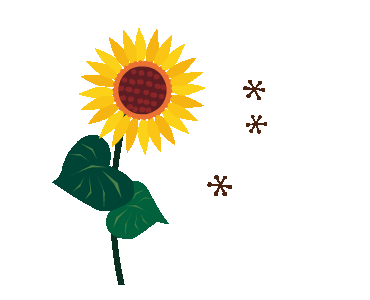 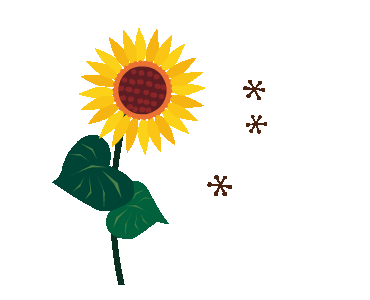 Ong Non đang đi tìm những bông hoa để hút mật. Nhưng chú ONG NON muốn hút được mật hoa thì phải trả lời đúng các câu hỏi. Em hãy giúp Ong Non hút được thật nhiều mật hoa nhé!
c
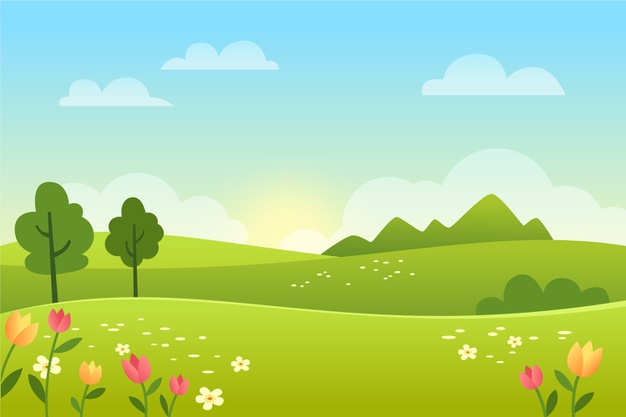 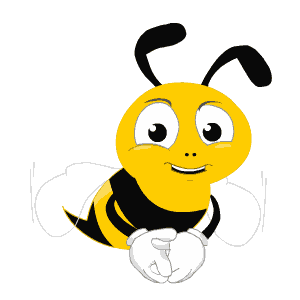 100 – 25 =?
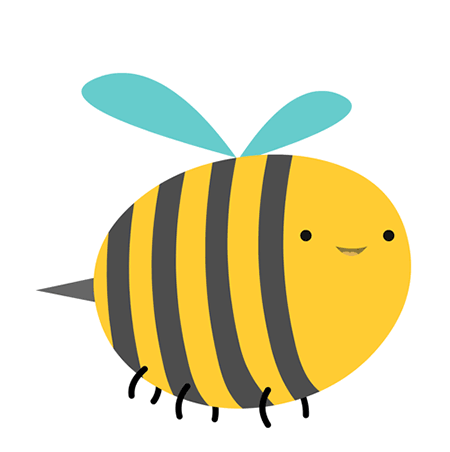 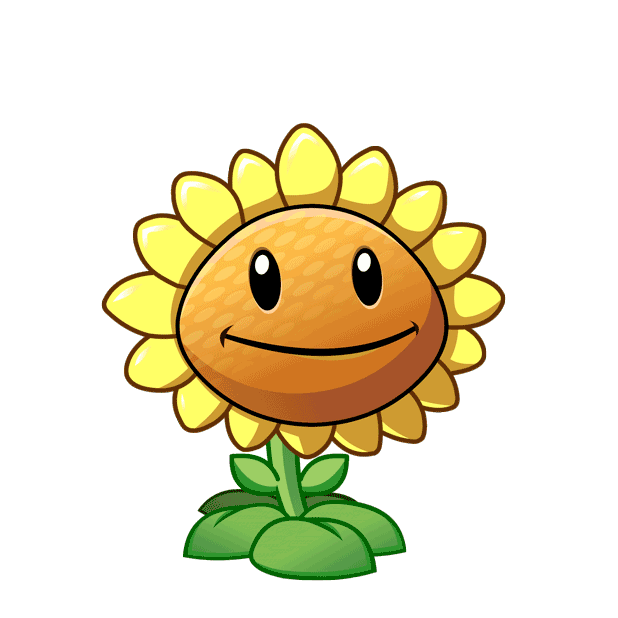 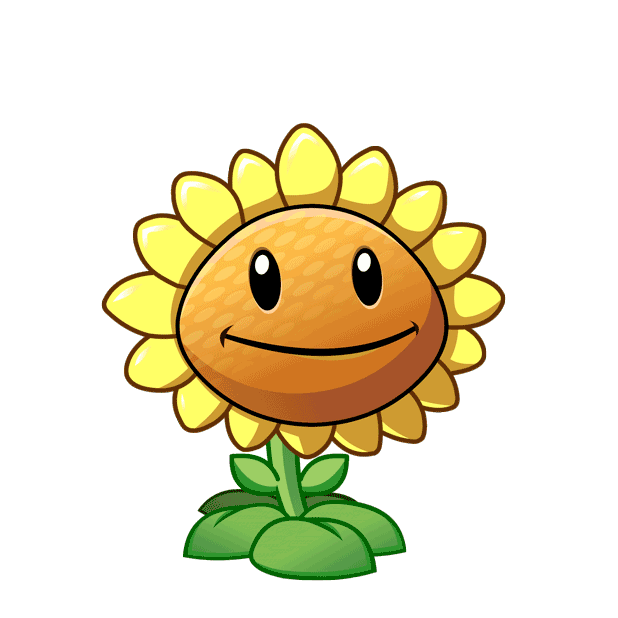 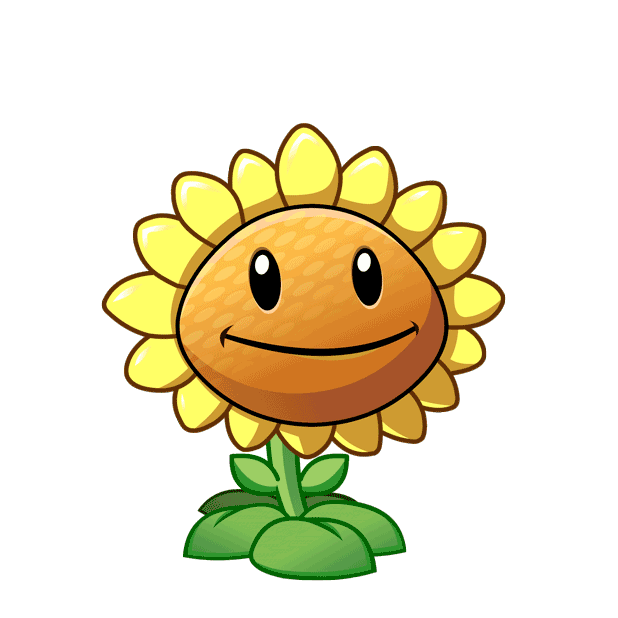 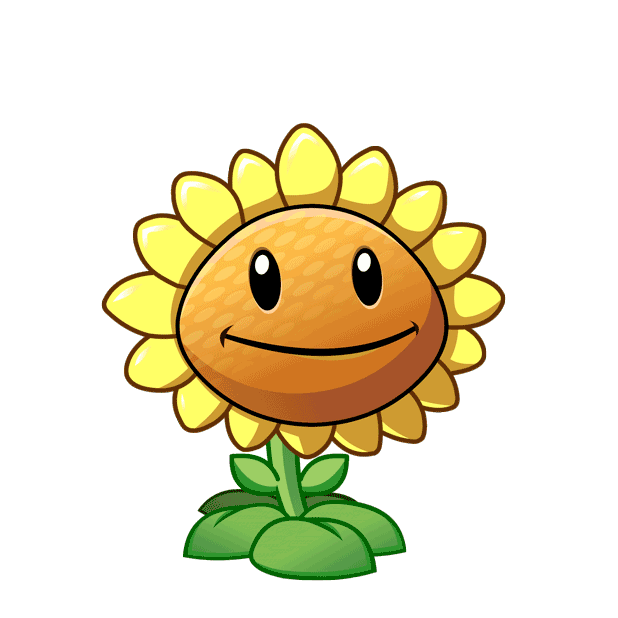 A. 65
B. 75
C. 85
D. 95
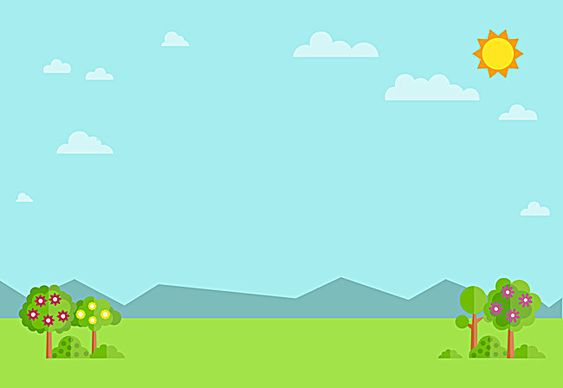 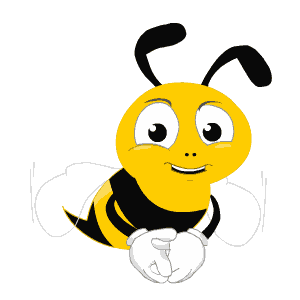 100 – 20 = ?
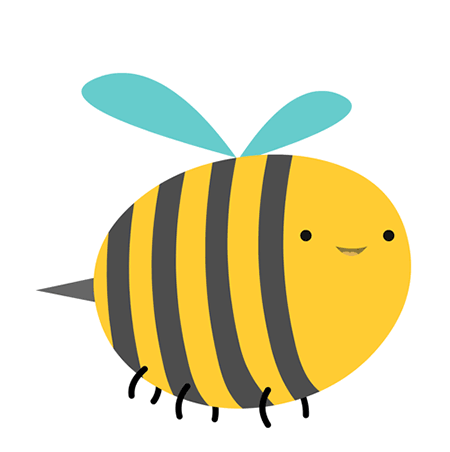 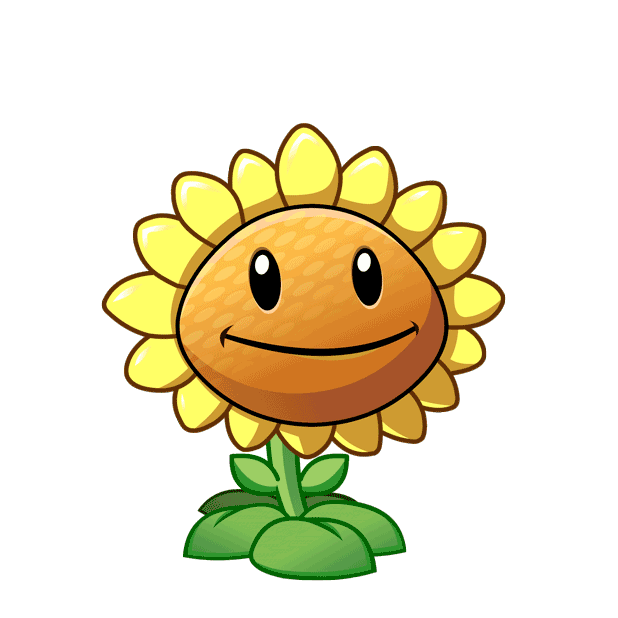 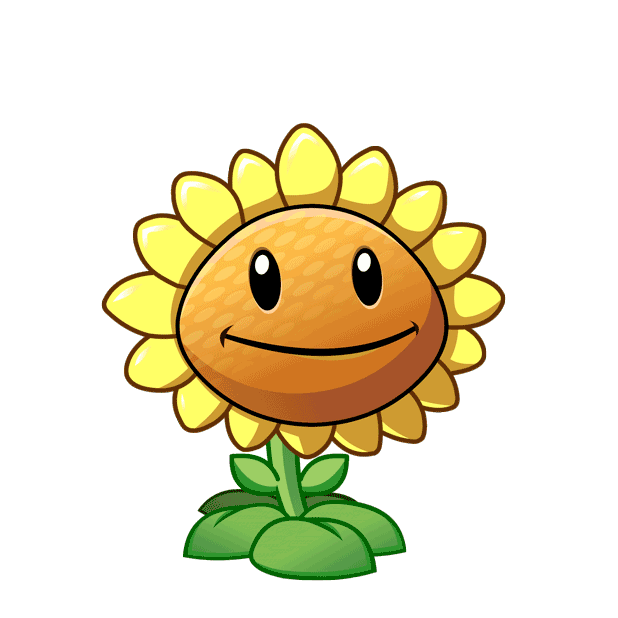 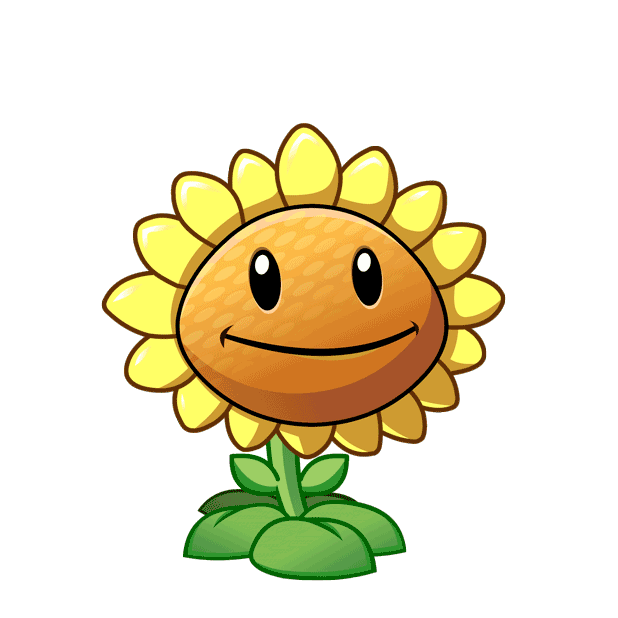 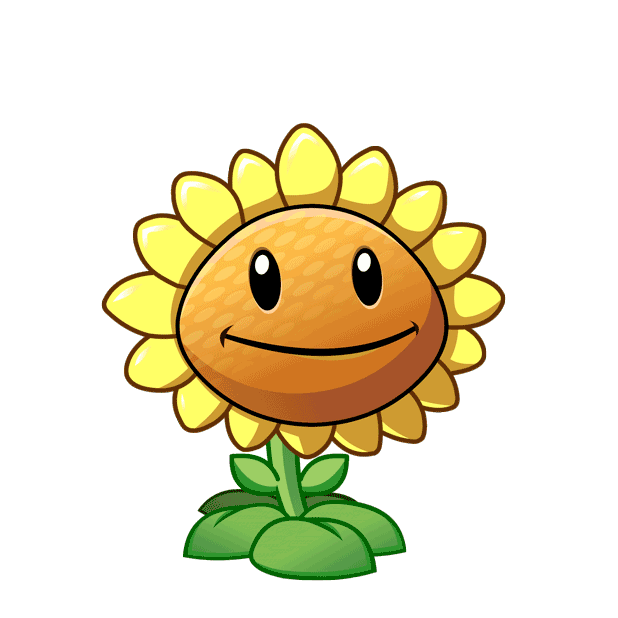 A. 80
B. 40
C. 20
D. 30
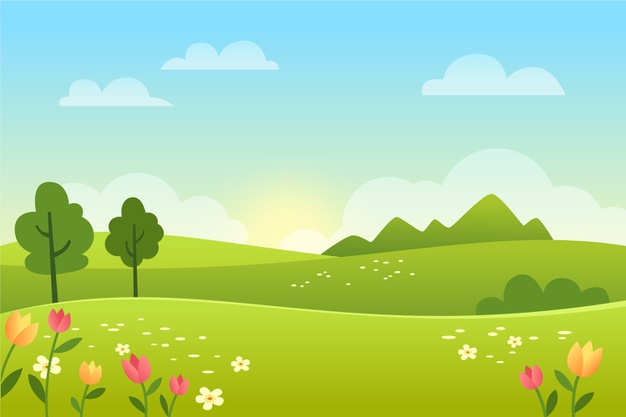 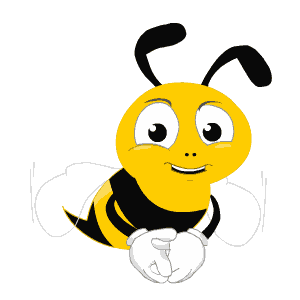 22 + 33 = ?
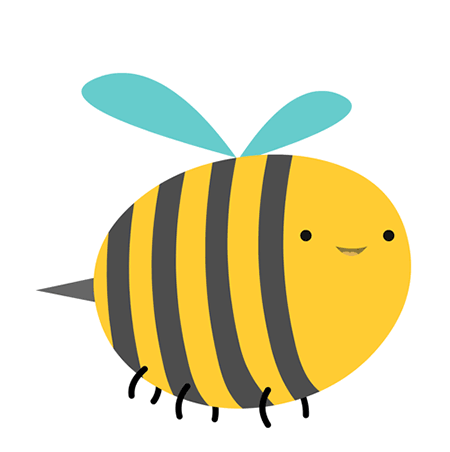 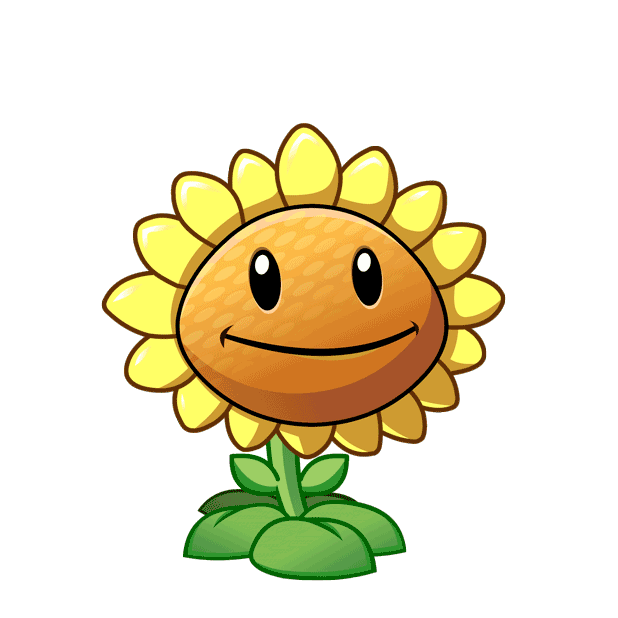 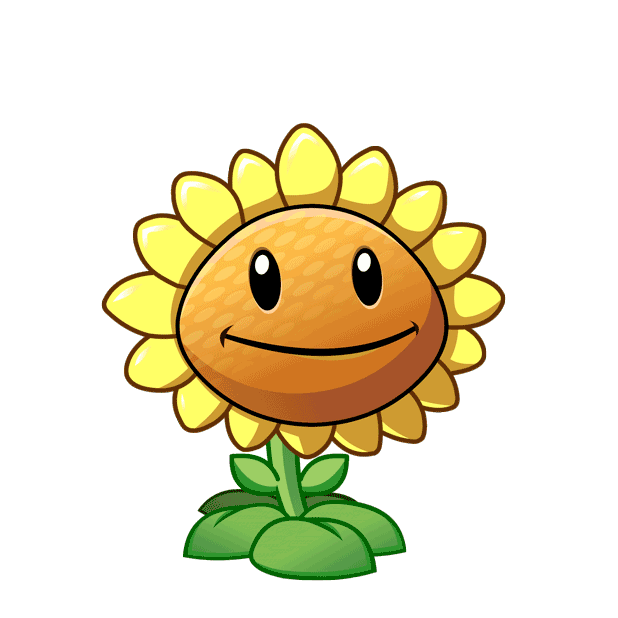 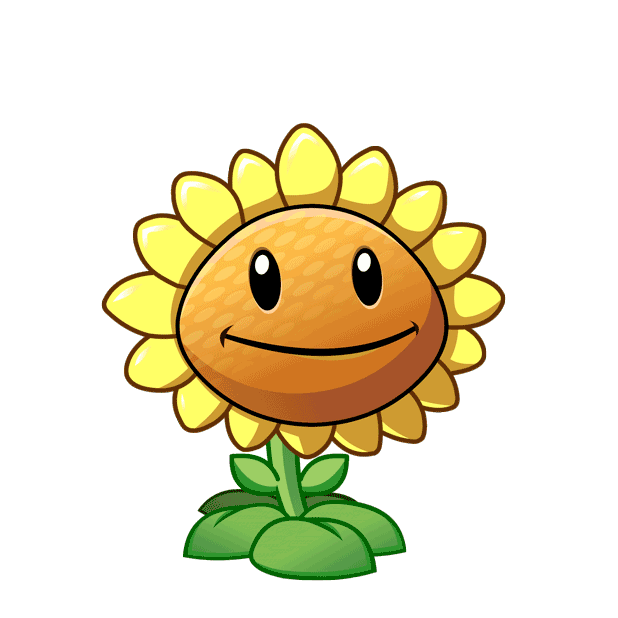 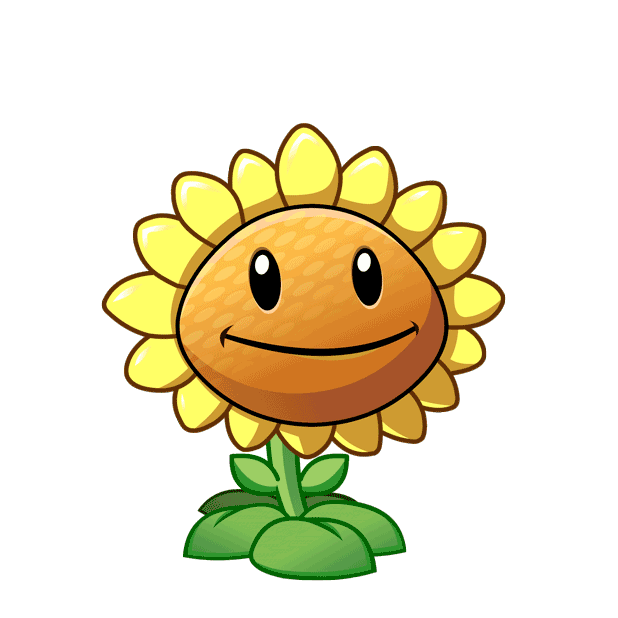 A. 90
B. 88
C. 100
D. 55
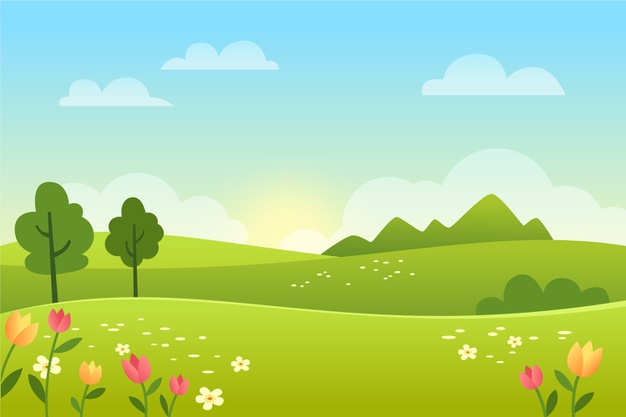 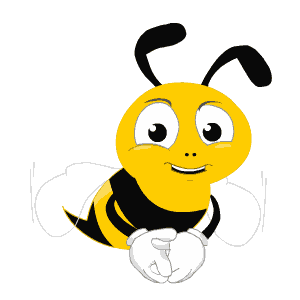 79 + 21 = ?
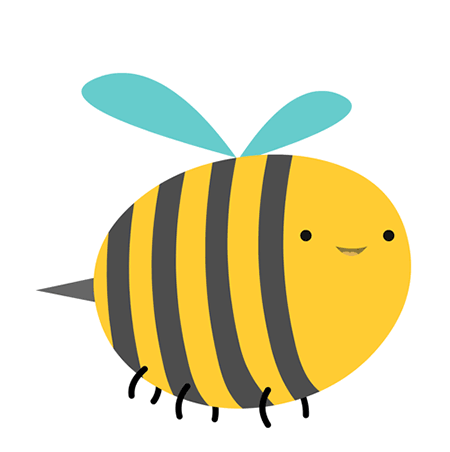 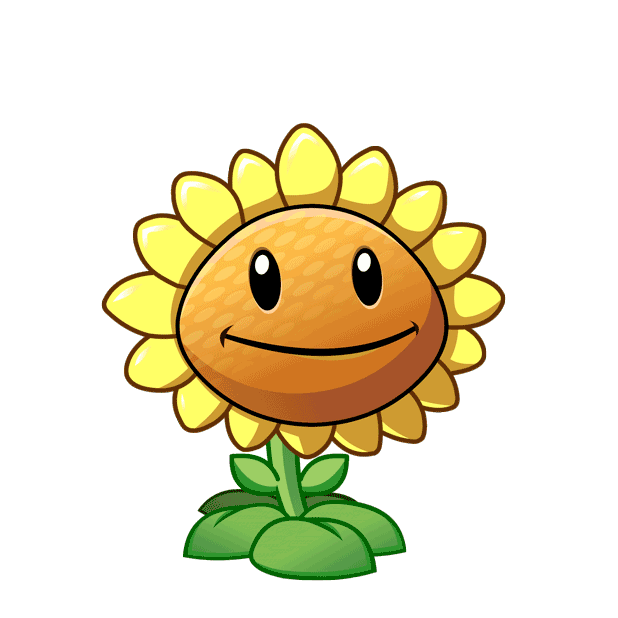 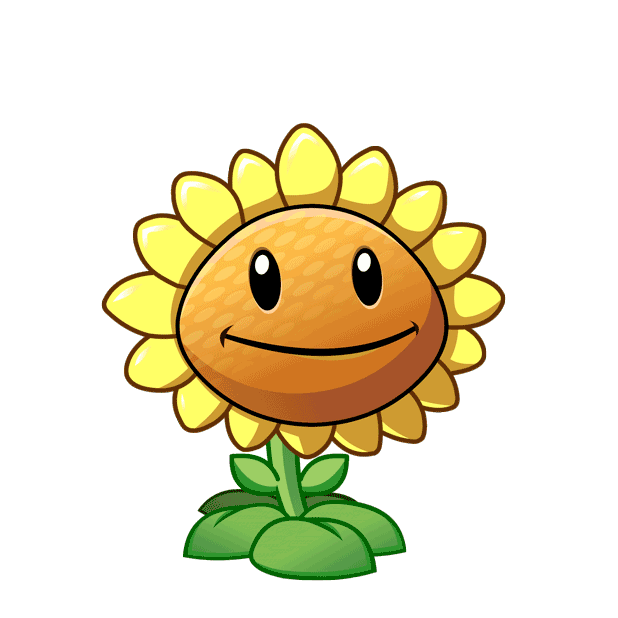 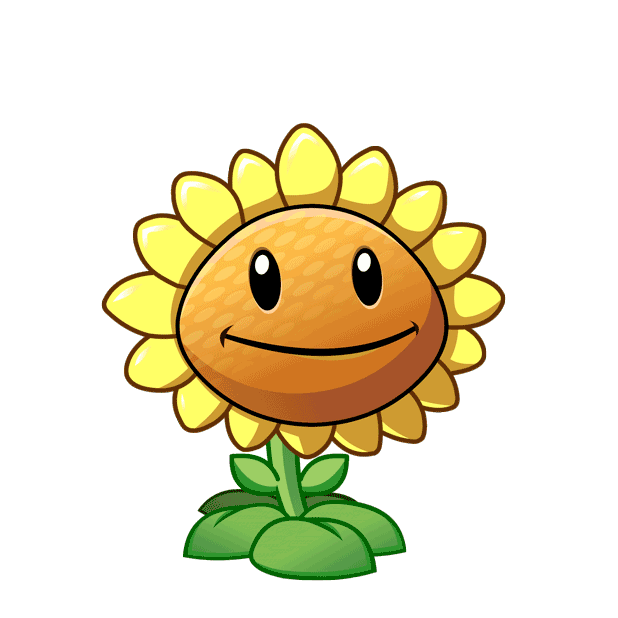 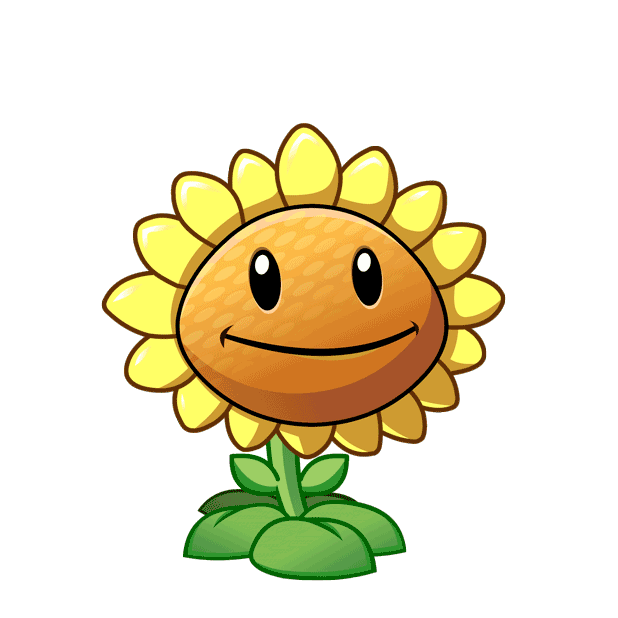 A. 80
B. 90
D. 99
C. 100
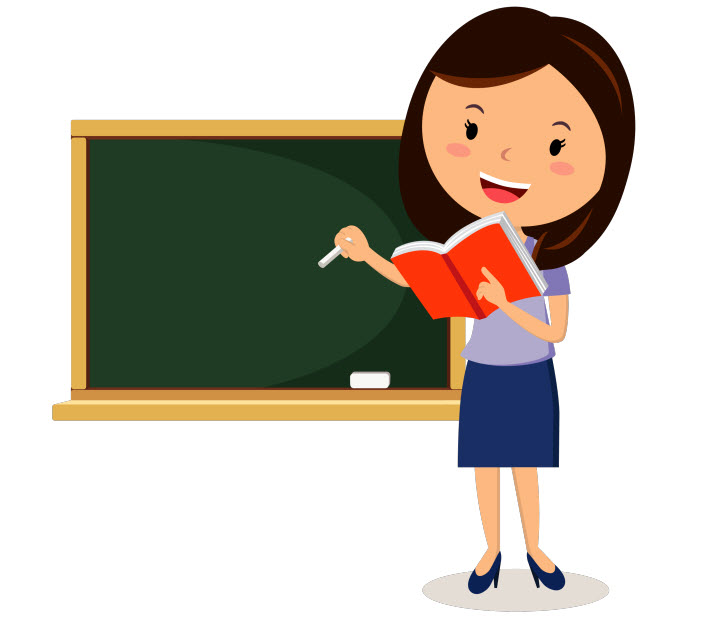 LUYỆN TẬP THỰC HÀNH
Tính
4
Sơn có 26 quả bóng, Hương có nhiều hơn Sơn 14 quả. Hỏi Hương có bao nhiêu quả bóng?
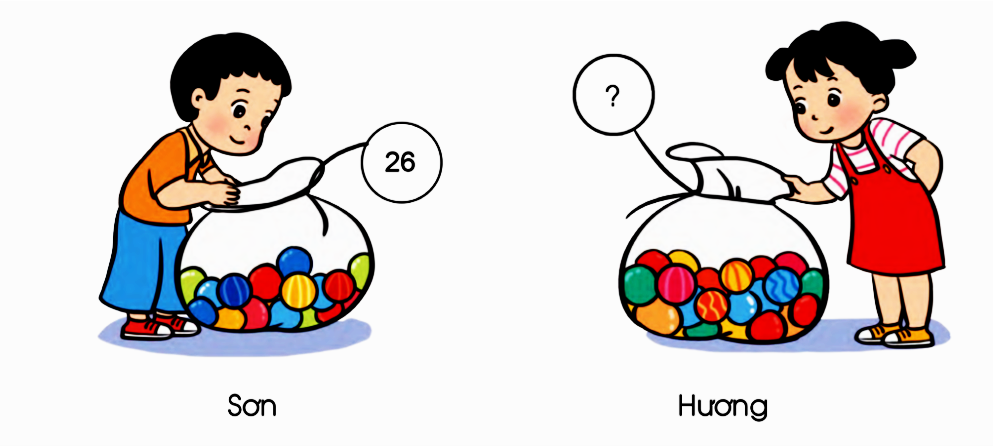 Tóm tắt:
Sơn có                           : 26 quả bóng
Hương nhiều hơn Sơn:  14 quả bóng
Hương                           :  ? quả bóng
Bài giải:
Hương có số quả bóng là:
26 + 14 = 40 (quả)
Đáp số: 40 quả bóng
Tính
5
Trò chơi: “Tìm phép cộng có kết quả bằng 100”
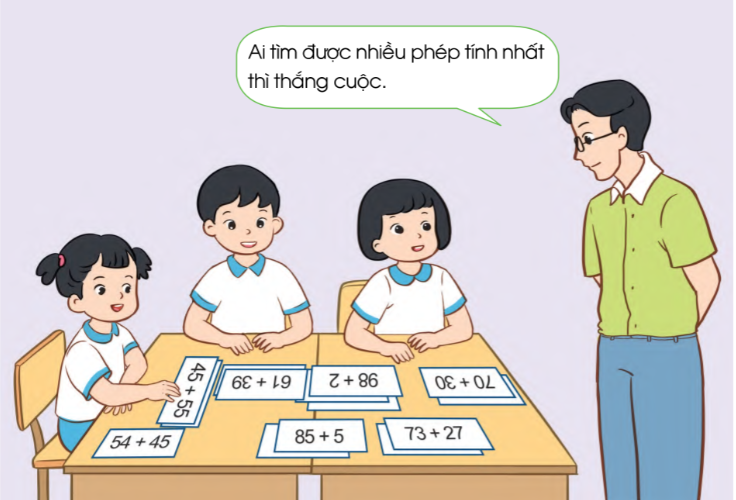 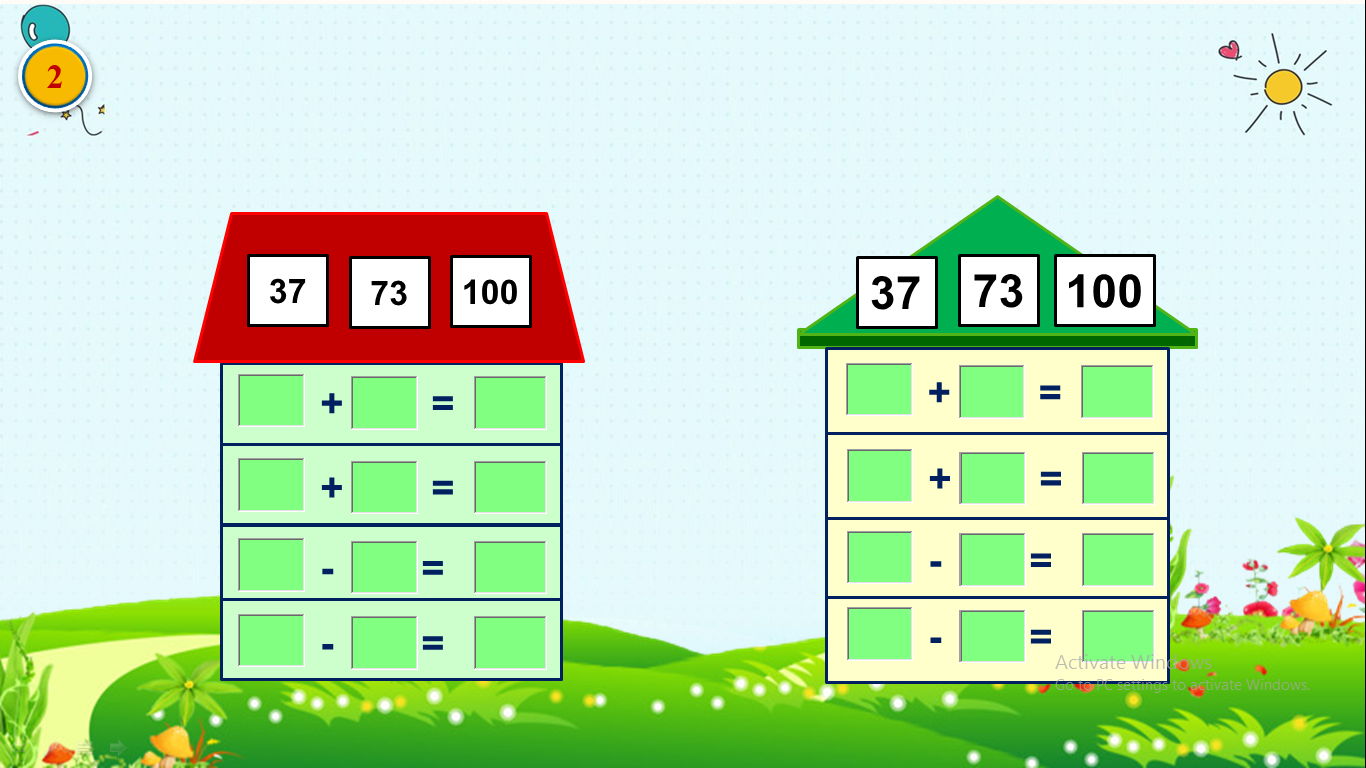 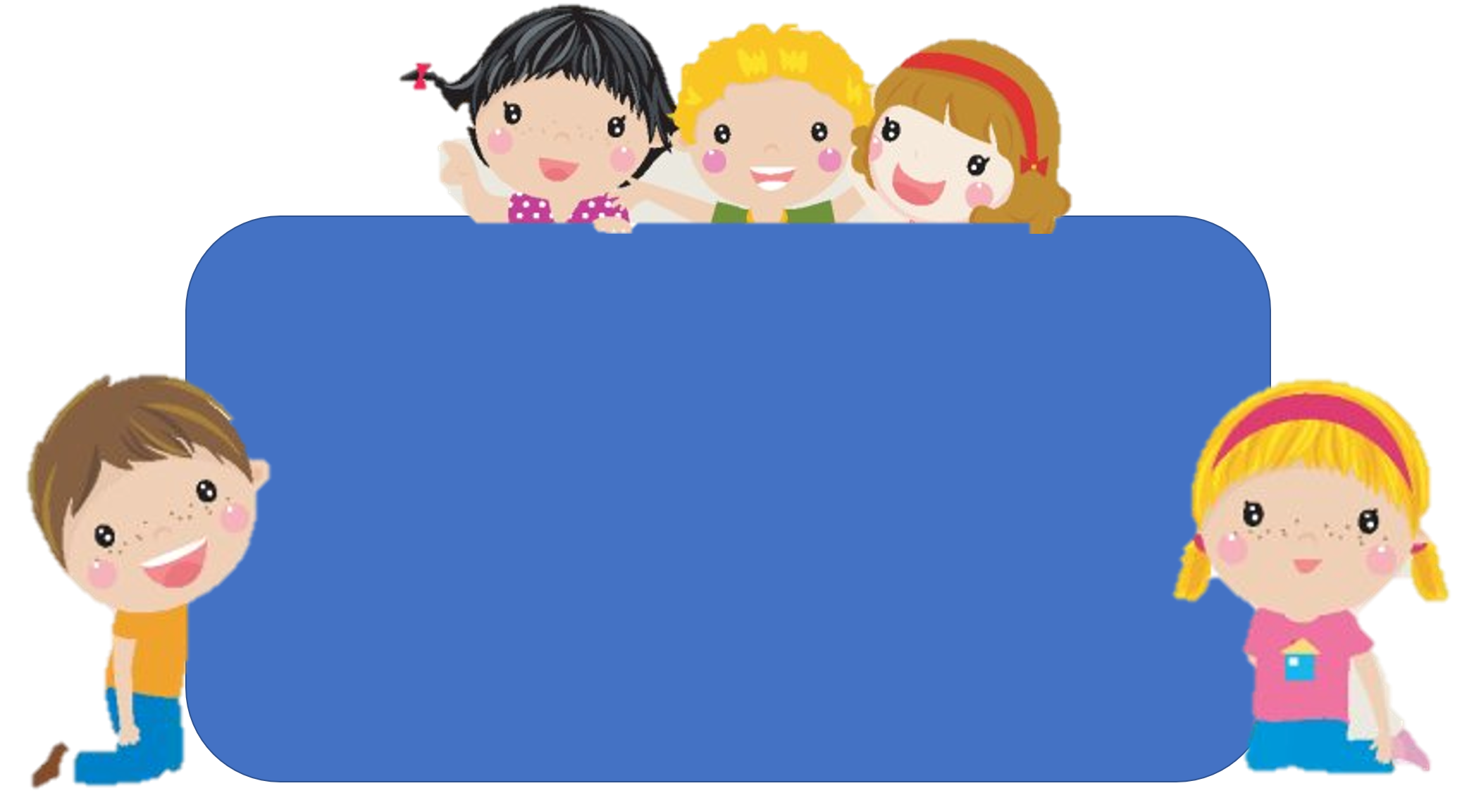 Xin kính chúc quý thầy cô sức khỏe.
Cảm ơn các thầy cô đã lắng nghe !